IA DESPLUGADA
Atividades de Inteligência Artificial desconectada
[Speaker Notes: Quelle: https://docs.google.com/presentation/d/1kSuQyW5DTnkVaZEjGYCkfOxvzCqGEFzWBy4e9Uedd9k/preview?imm_mid=0f9b7e&cmp=em-data-na-na-newsltr_20171213&slide=id.g1e301fae90_1_568]
Classificação com árvores de decisão:
O  jogo do Macaco Bom/Macaco Mau
Como alternativa para cortar cartões de imagem, você pode usar esta apresentação para a execução do jogo do macaco. Você é convidado a personalizá-los com suas necessidades.
Annabel Lindner
Stefan Seegerer
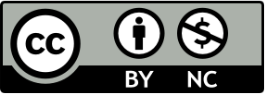 Jogar Versão 1(Cartas azuis)
Morde
Não morde
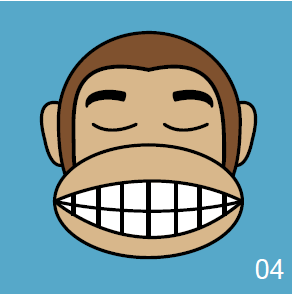 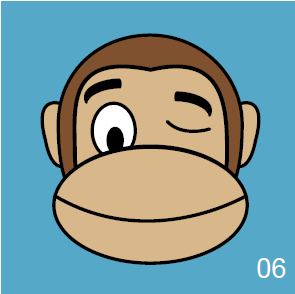 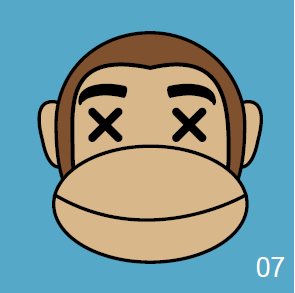 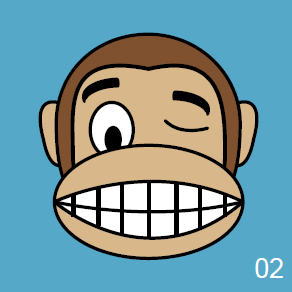 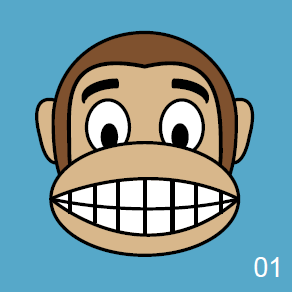 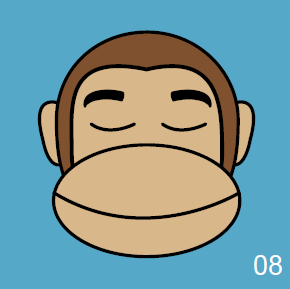 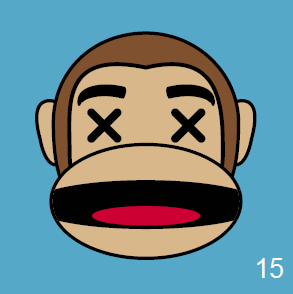 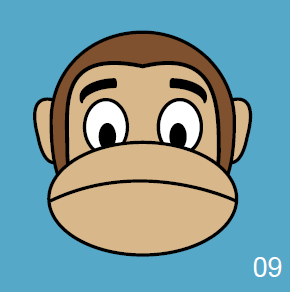 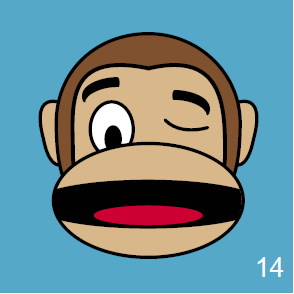 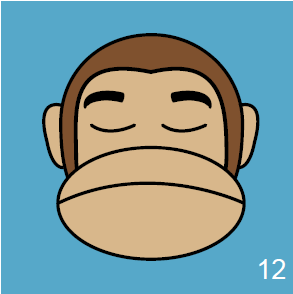 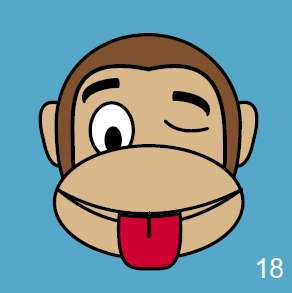 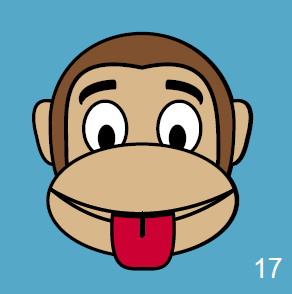 [Speaker Notes: Trainingsdaten]
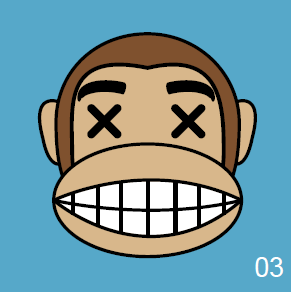 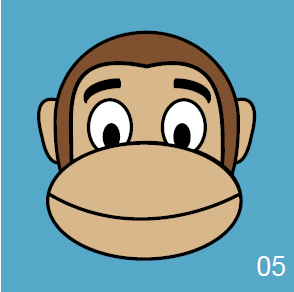 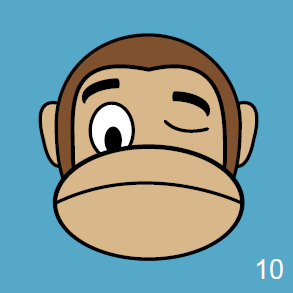 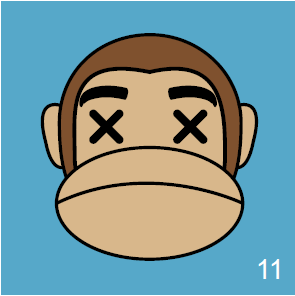 Morde
Morde
Não morde
Morde
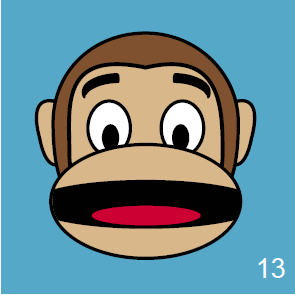 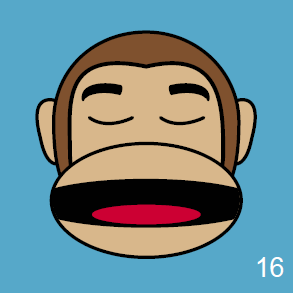 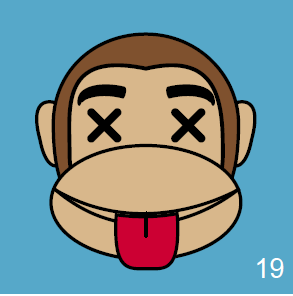 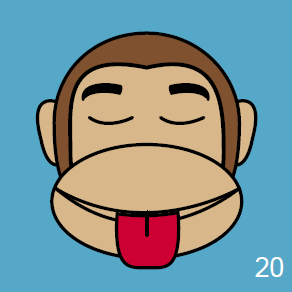 Não morde
Não morde
Não morde
Morde
[Speaker Notes: Testdaten]
Jogar Versão 2(Cartas azuis e verdes)
Morde
Não morde
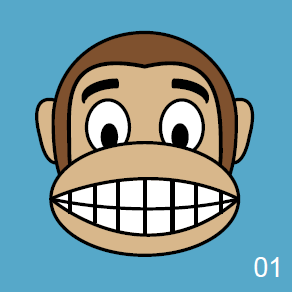 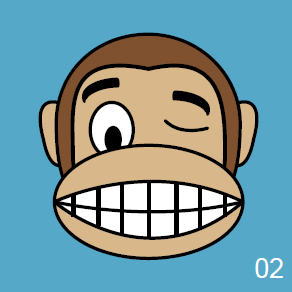 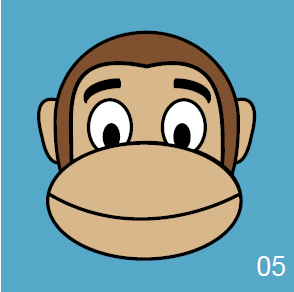 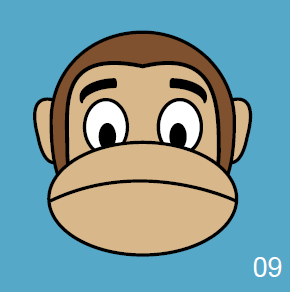 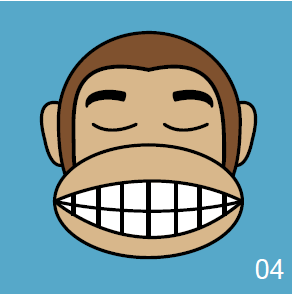 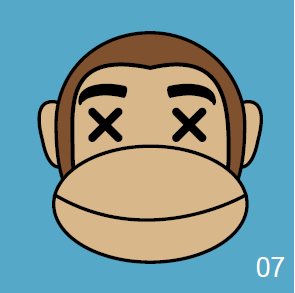 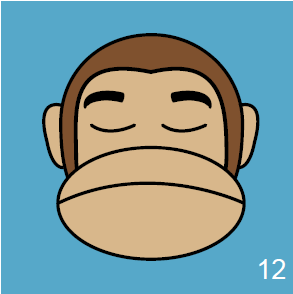 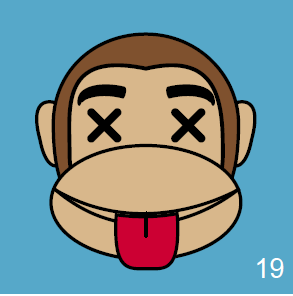 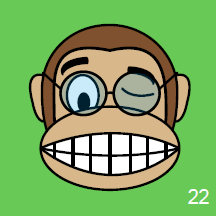 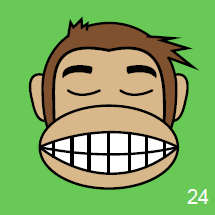 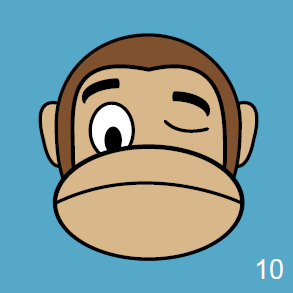 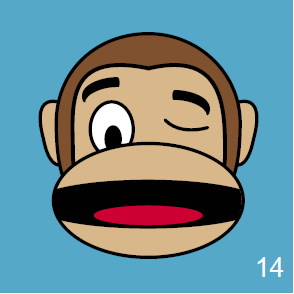 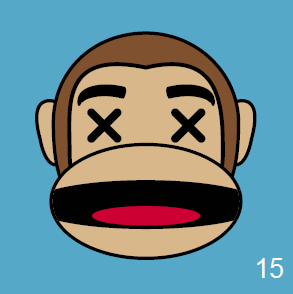 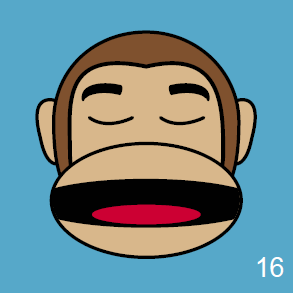 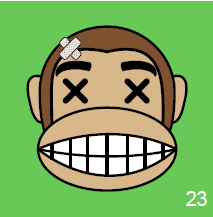 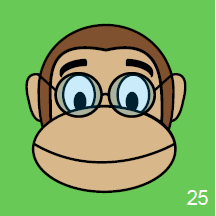 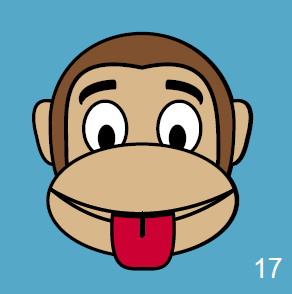 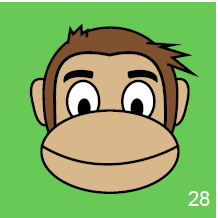 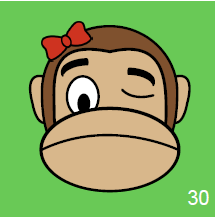 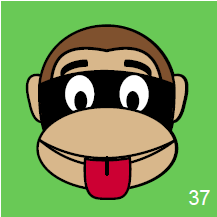 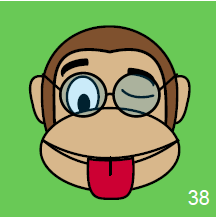 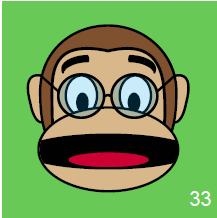 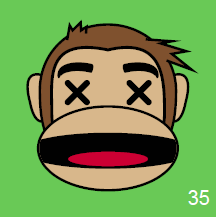 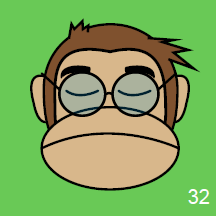 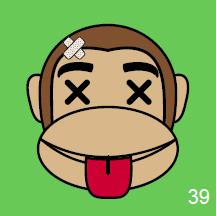 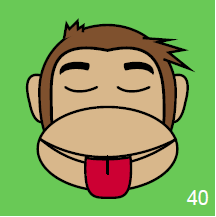 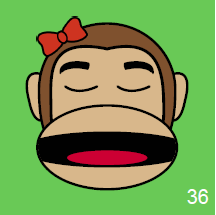 [Speaker Notes: Trainingsdaten]
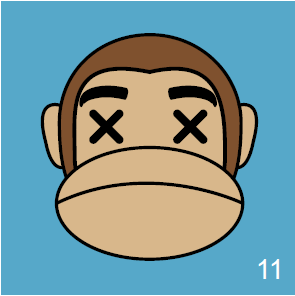 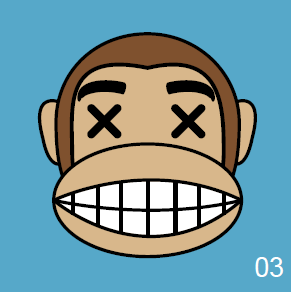 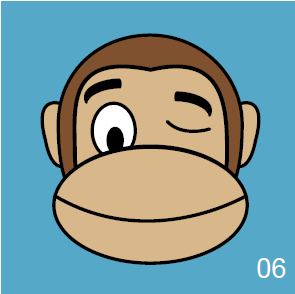 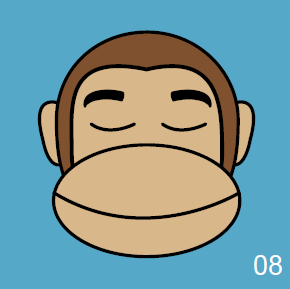 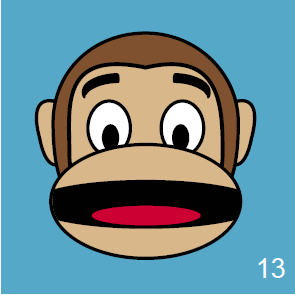 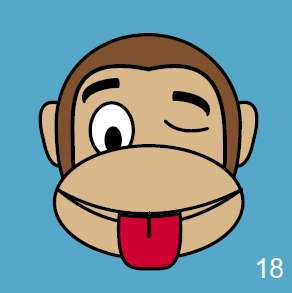 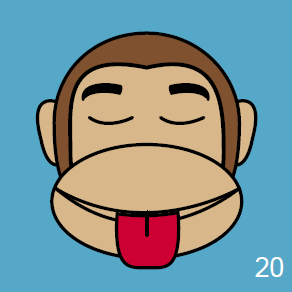 Não morde
Não morde
Morde
Morde
Não morde
Morde
Não morde
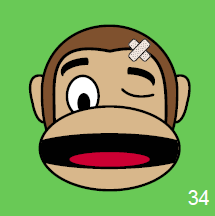 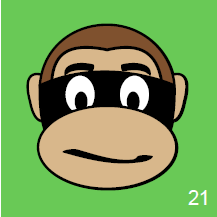 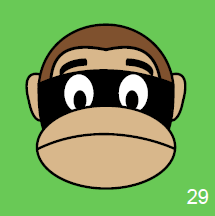 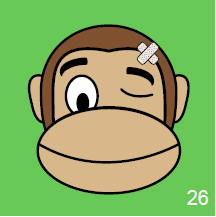 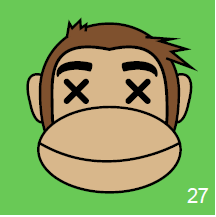 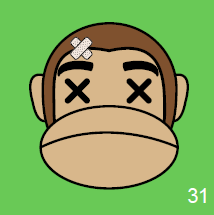 Não morde
Não morde
Não morde
Não morde
Morde
Não morde
[Speaker Notes: Testdaten]